Mrs. Hamm and Mrs. Anna’s Newsletter
February 3rd – 7th
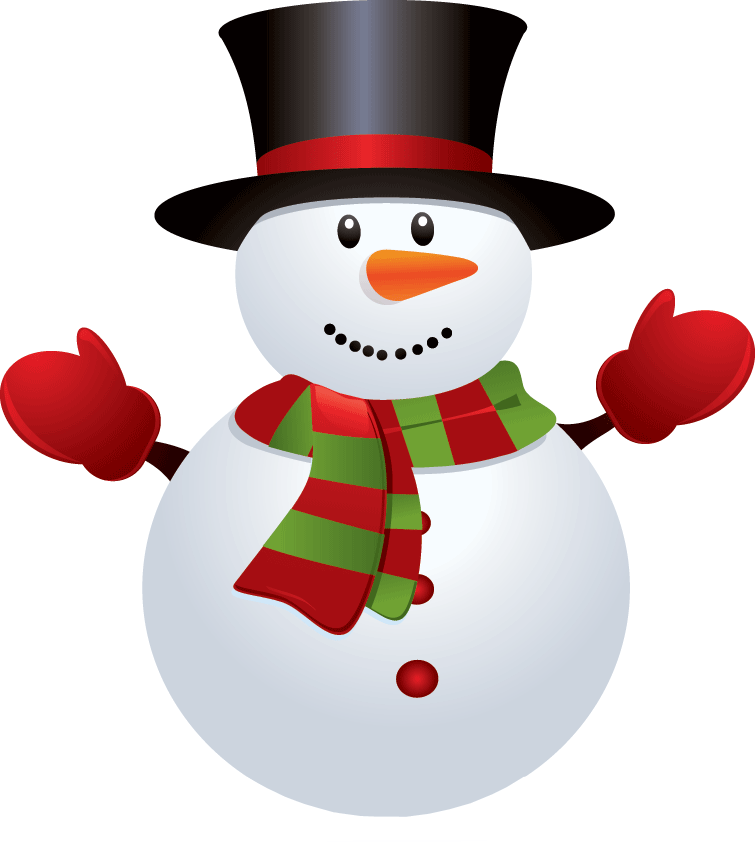 Dear Parents, 
	February 14th will be coming soon.  We will not have a big Valentine’s Day party at school.   However, we will have a Valentine exchange in the afternoon on Friday, February 14th.  Students will be allowed to bring in Valentine Cards to exchange with each other.  Please only list your child’s name in the from spot on the card.  If you’d like to bring small items or candy for the Valentine exchange that will be perfectly fine too.  We have 25 students. 
	 We will have a homework packet sent home this week.   It is due on Friday of this week.  The homework packet will include a practice comprehension sheet, math fluency practice, and handwriting paper to write their spelling words 3 times each.  On the handwriting paper please have your child number down the side of the paper as they write their spelling words 3 times each.   In addition to the homework packet, please have your child read at least 20 min a night to your or by their self.  Be sure to ask them questions about what they are reading.  You can use any book or RAZ kids too.  RAZ kids has questions attached to the book. Be sure that are studying their spelling words at home too. To practice math fluency, your child should use REFLEX online.  If two green lights are earned during then they will receive a treat on Friday along with a classroom.                       Sincerely,
                                                                                                                                               April Hamm 
							

                                                                   

  

 
 	
	                                                                                         

	
.
	
	
	

                                                                                                                                                                                                                                                         


                                                                 e f
Shining Star 
of the Week:
Math –    This week we will continue to wwor on place value.  We will add and subtract 10 to numbers.  We will also compare numbers using greater than, less than, and equal to signs. (<,> or =)    

Reading –  This week we will be reading, Using Our Senses.  We will discuss our wonderings and how to make connections between two different text. We will also make predictions and visualizations this week.   We will continue to read biographies throughout the month of February.   

Writing –   This week we will continue to read nonfiction books to help generate ideas for informational writing.  They will use a graphic organizer to help for their paragraph.  

Grammar:    This week we will learn about using commas in a series and in dates.  A test about commas this Friday. 
Example:  My favorite animals are penguins, dolphins, and turtles. 
Today is Friday, February 7, 2020.
Important Things:   
 Your child can practice math skills this week on Reflex.  Earn 2 green lights and receive something out of our treasure basket.  You can only earn one green light a day.  There will be homework packet this week.  I do ask that your child read 20 min a night and take advantage of the class websites if your child finished the homework packet earlier in the week.  All passwords are in your child’s folder if you have paid the technology fee.


Dates to Remember:
February 14th – Valentine Exchange
February 17th – President Day (School holiday) 

Dates are subject to change. 
. 

  


\
There will be a spelling test this week. It will be week 21 this week.
The word by is listed twice in this weeks words.  Please replace one of the words with try. 

Rule – hear igh in the middle 
y at the end of the word

We will have 3 fresh words added to the list for Friday’s list.
.
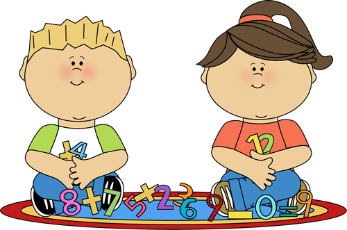 This Photo bylicensed under CC BY-NC-ND Unknown Author is
This Photo by Unknown Author is licensed under CC BY-NC-ND